Неделя искусСтва
Выполнила :Матюшева А.в.
День театра
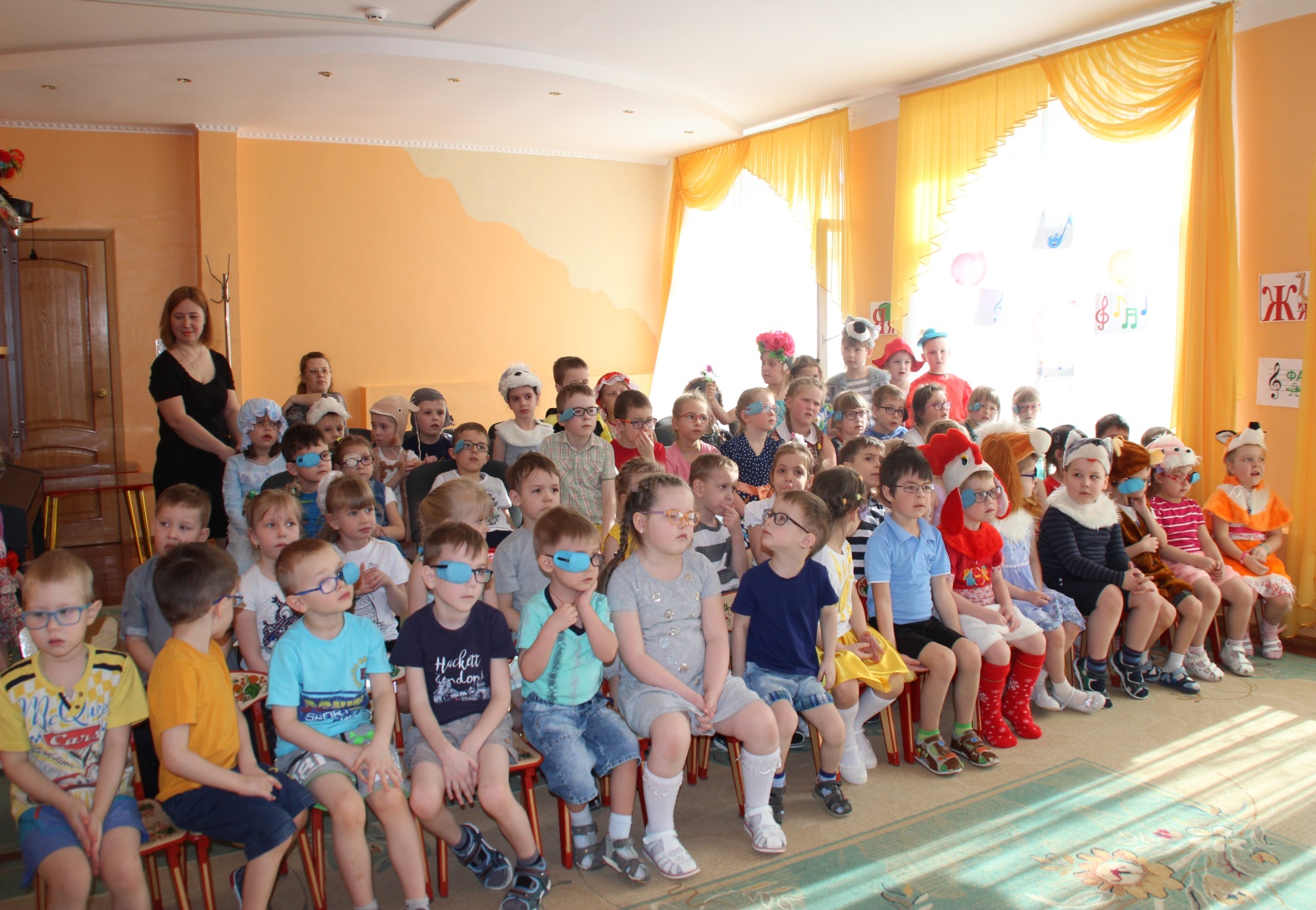 дЕнь музыки
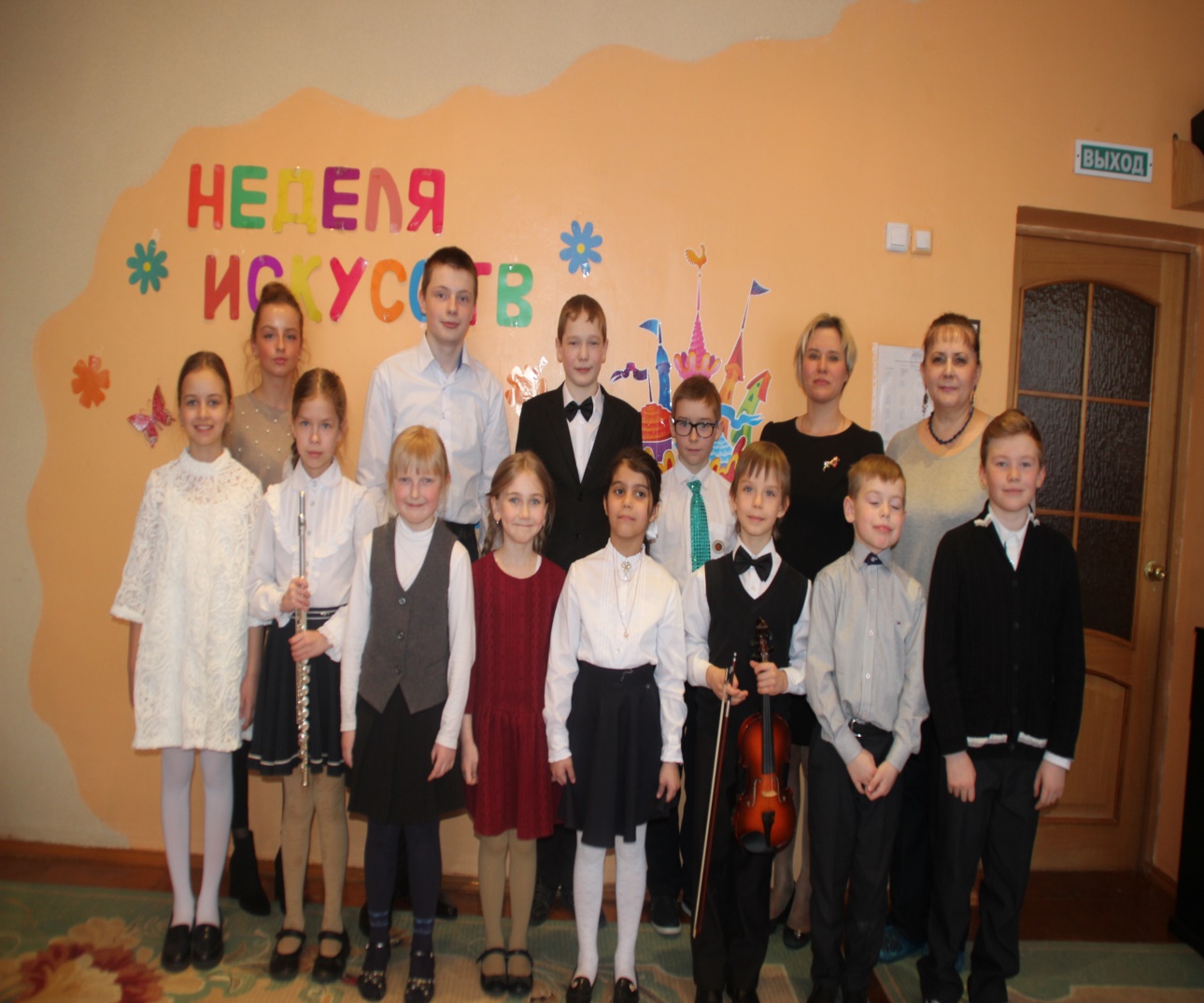 День живописи
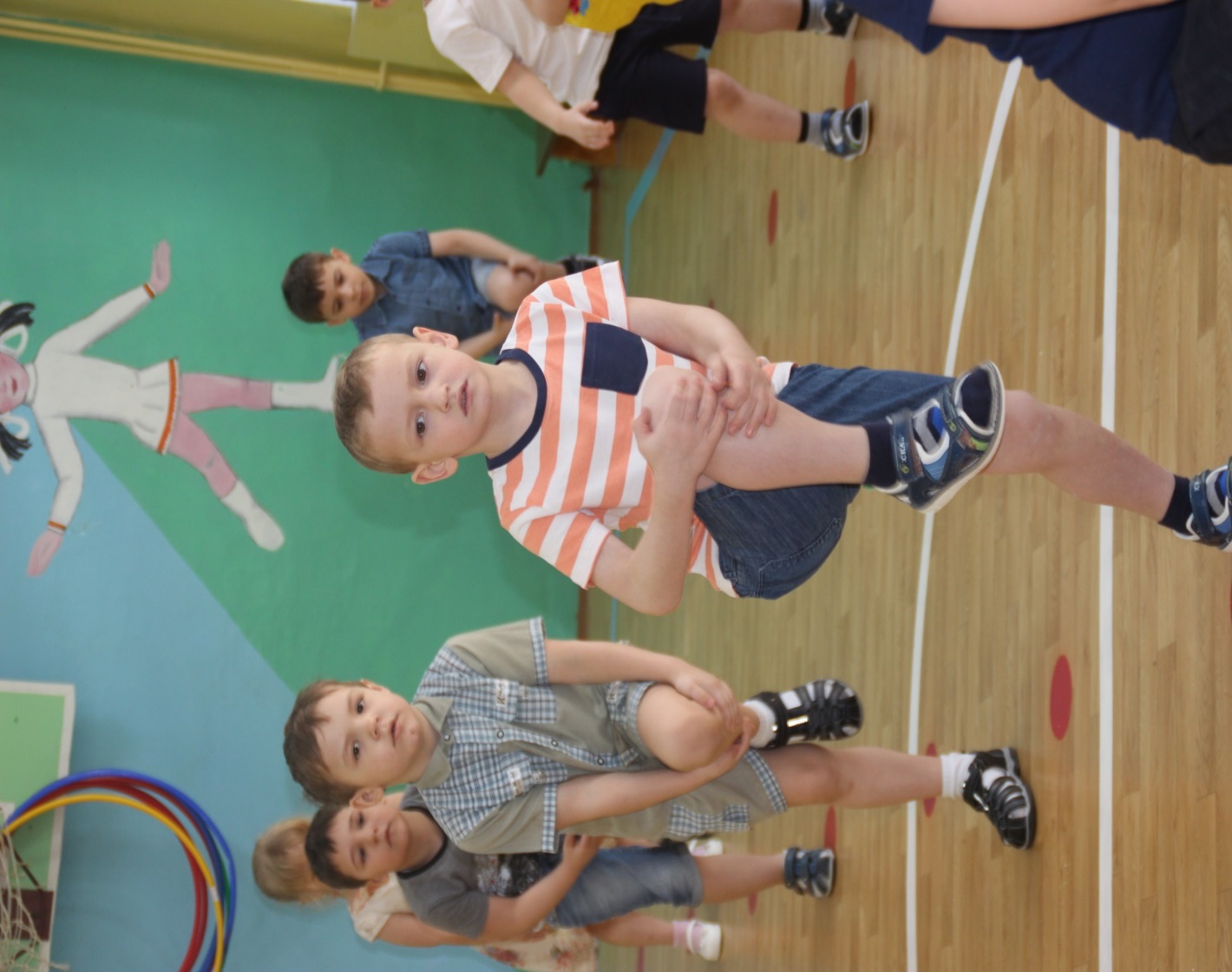 День поэзии
Наши чтецы
Наши чтецы
Хороводные игры на прогулке
Конкурс «Я-талантлив»
Колышкина Анна
Богданов никита
Олейник лидия
Лабор кристина
Рочева валерия
победители
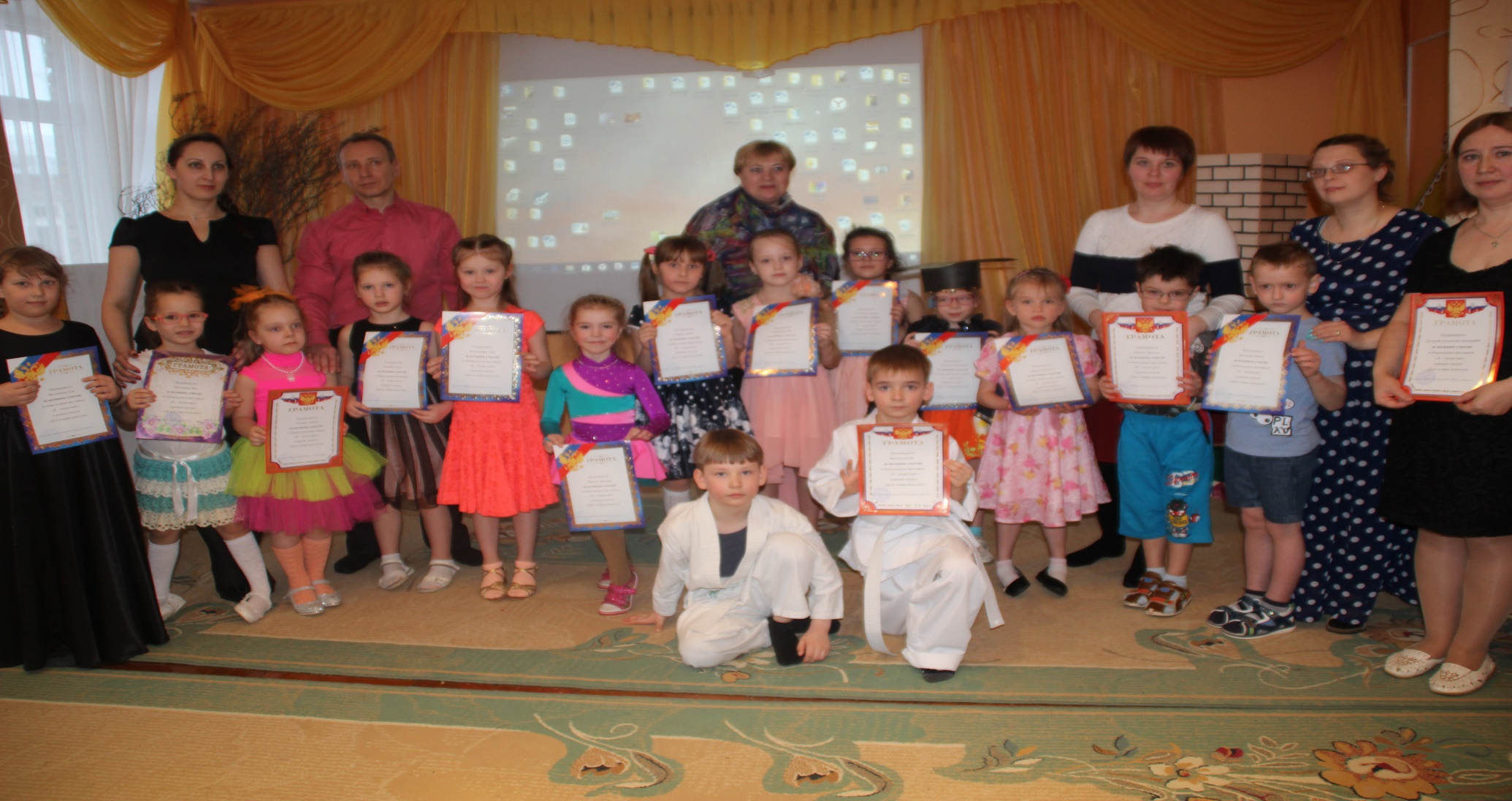 Спасибо за внимание